Департамент образования и науки Курганской областиГБУ ДО «Центр помощи детям»
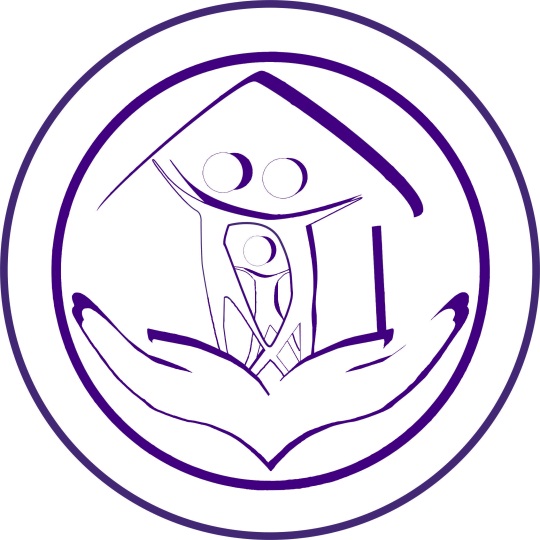 Семинар-практикум
«Службы школьной медиации: создание и развитие» 

Декабрь 2016 года
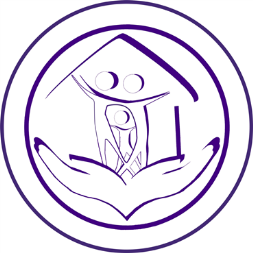 В программе семинара:
08 декабря 2016 года 
«Нормативно-правовое обеспечение создания службы школьной медиации в образовательных организациях Курганской области»

Федеральные, региональные и   учрежденческие документы, регламентирующие деятельность СШМ
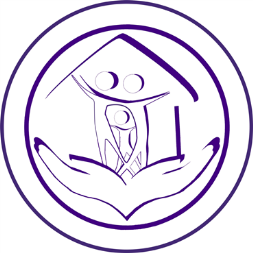 15 декабря 2016 года

«Принципы и технология проведения процедуры медиации в образовательной организации»

Технология проведения медиации, отработка навыков активного слушания и конструктивного урегулирования конфликтов
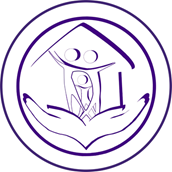 22 декабря 2016 года
«Профилактическая работа с педагогическим и детским коллективом по формированию навыков бесконфликтного поведения»

Формы и методы работы с детьми и педагогами. 
Комплект рабочих программ «Медиация школьных конфликтов»
Практикум «Стратегии поведения в конфликте»
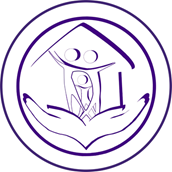 Медиация – это процесс, в котором участники (конфликтующие стороны) разрешают свой  конфликт с помощью беспристрастной третьей стороны (медиатора)
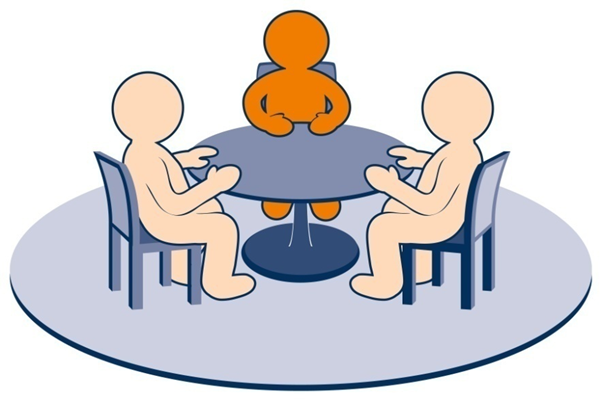 Нормативно-правовая основа деятельности службы школьной медиации
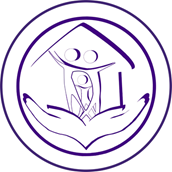 Международные и федеральные документы:
Конституция Российской Федерации;
Гражданский кодекс Российской Федерации;
Семейный кодекс Российской Федерации;
Федеральный закон от 24 июля 1998 г. № 124-ФЗ «Об основных гарантиях прав ребенка в Российской Федерации»;
Федеральный закон от 29 декабря 2012 г. № 273-ФЗ «Об образовании в Российской Федерации»;
Конвенция ООН о правах ребенка (резолюция Генеральной Ассамблеи ООН от 20 ноября 1989 г.);
Конвенции о защите прав детей и сотрудничестве, заключенные в г. Гааге в 1980, 1996, 2007 гг.;
Федеральный закон от 27 июля 2010 г. № 193-ФЗ «Об альтернативной процедуре урегулирования споров с участием посредника (процедуре медиации)».
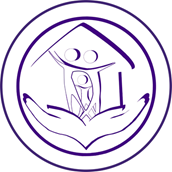 Нормативно-правовая основа деятельности службы школьной медиации
Федеральные документы:
 Распоряжение Правительства РФ от 15.10.2012 года № 1916-р «Об утверждении плана первоочередных мероприятий до 2014 года по реализации Национальной стратегии в интересах детей на 2012 – 2017 годы»
 Распоряжение Правительства РФ от 30.07.2014 года № 1430-р «О Концепции развития до 2017 года сети служб медиации в целях реализации восстановительного правосудия в отношении детей, в том числе совершивших общественно опасные деяния, но не достигших возраста, с которого наступает уголовная ответственность в Российской Федерации»
 Распоряжение Правительства РФ от 05.02.2015 года № 167-р «Об утверждении плана мероприятий на 2015 – 2017 годы по реализации важнейших положений Национальной стратегии в интересах детей на 2012 – 2017 годы»
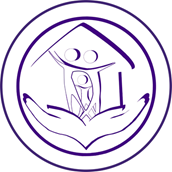 Нормативно-правовая основа деятельности службы школьной медиации
Федеральные документы:
Поручение Заместителя Председателя Правительства РФ О.Ю. Голодец от 08.05.2015 г. № ОГ-П4-3106 «Об утверждении межведомственного плана комплексных мероприятий по реализации Концепции развития до 2017 года сети служб медиации в целях реализации восстановительного правосудия в отношении детей, в том числе совершивших общественно опасные деяния, но не достигших возраста, с которого наступает уголовная ответственность в Российской Федерации»

Методические рекомендации ФГБУ «Федеральный институт медиации» по созданию и развитию служб школьной медиации в образовательных организациях (письмо Министерства образования и науки РФ от 18.12.2015 года № 07 – 4317).
Нормативно-правовая основа деятельности службы школьной медиации
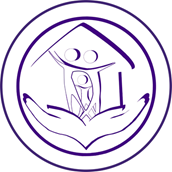 Региональные документы:
Распоряжение Правительства Курганской области от 28.12.2012 года № 423-р «О региональной стратегии действий в интересах детей Курганской области до 2017 года» и утверждении Комплексного плана первоочередных мер по реализации  региональной стратегии действий в интересах детей Курганской области; 

Постановление Правительства Курганской области от 24.05.2016 года № 138 «О государственной программе «Завтра начинается сегодня»;

Приказ Департамента образования и науки Курганской области от 08.07.2016 года № 1084 «О реализации мероприятий государственной программы Курганской области «Завтра начинается сегодня»;

Приказ Департамента образования и науки Курганской области от 07.12.2016     года №  1873«О развитии служб медиации»
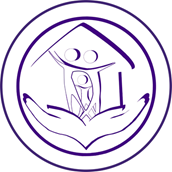 Федеральный закон от 27 июля 2010 г. № 193-ФЗ «Об альтернативной процедуре урегулирования споров с участием посредника (процедуре медиации)»
основные понятия:
1) стороны - желающие урегулировать спор с помощью процедуры медиации субъекты отношений, указанных в статье 1 настоящего Федерального закона;

2) процедура медиации - способ урегулирования споров при содействии медиатора на основе добровольного согласия сторон в целях достижения ими взаимоприемлемого решения;

3) медиатор, медиаторы - независимое физическое лицо, независимые физические лица, привлекаемые сторонами в качестве посредников в урегулировании спора для содействия в выработке сторонами решения по существу спора;

4) организация, осуществляющая деятельность по обеспечению проведения процедуры медиации, - юридическое лицо, одним из основных видов деятельности которого является деятельность по организации проведения процедуры медиации, а также осуществление иных предусмотренных настоящим Федеральным законом действий;
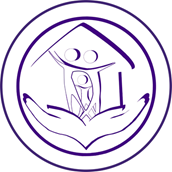 Федеральный закон от 27 июля 2010 г. № 193-ФЗ «Об альтернативной процедуре урегулирования споров с участием посредника (процедуре медиации)»
основные понятия:
5) соглашение о применении процедуры медиации - соглашение сторон, заключенное в письменной форме до возникновения спора или споров (медиативная оговорка) либо после его или их возникновения, об урегулировании с применением процедуры медиации спора или споров, которые возникли или могут возникнуть между сторонами в связи с каким-либо конкретным правоотношением;
6) соглашение о проведении процедуры медиации - соглашение сторон, с момента заключения которого начинает применяться процедура медиации в отношении спора или споров, возникших между сторонами;
7) медиативное соглашение - соглашение, достигнутое сторонами в результате применения процедуры медиации к спору или спорам, к отдельным разногласиям по спору и заключенное в письменной форме.
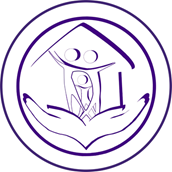 Федеральный закон от 27 июля 2010 г. № 193-ФЗ «Об альтернативной процедуре урегулирования споров с участием посредника (процедуре медиации)»
Статья 3. Принципы проведения процедуры медиации

Процедура медиации проводится при взаимном волеизъявлении сторон на основе принципов:
добровольности, 
конфиденциальности, 
сотрудничества и равноправия сторон,
 беспристрастности и независимости медиатора.
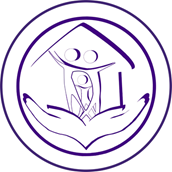 ПЛАН ПЕРВООЧЕРЕДНЫХ МЕРОПРИЯТИЙ ПО РЕАЛИЗАЦИИ ВАЖНЕЙШИХ ПОЛОЖЕНИЙ НАЦИОНАЛЬНОЙ СТРАТЕГИИ ДЕЙСТВИЙ В ИНТЕРЕСАХ ДЕТЕЙ НА 2012 - 2017 ГОДЫРаспоряжение Правительства РФ от 15.10.2012 N 1916-р
п. 62 Развитие сети служб медиации в целях реализации восстановительного правосудия

п. 64 Организация служб школьной медиации в образовательных учреждений
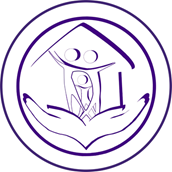 План мероприятий на 2015 - 2017 годы по реализации важнейших положений Национальной стратегии действий в интересах детей на 2012 - 2017 годы Распоряжение Правительства РФ от 5 февраля 2015 г. № 167-р
П. 64 Обеспечение реализации в образовательных организациях Концепции развития до 2017 года сети служб медиации в целях реализации восстановительного правосудия в отношении детей, в том числе совершивших общественно опасные деяния, но не достигших возраста, с которого наступает уголовная ответственность в Российской Федерации, утвержденной распоряжением Правительства Российской Федерации от 30 июля 2014 г. № 1430-р
Концепция развития до 2017 года сети служб медиации в целях реализации восстановительного правосудия в отношении детей, в том числе совершивших общественно опасные деяния, но не достигших возраста, с которого наступает уголовная ответственность в Российской Федерации
Концепция направлена на внедрение механизмов, которые: 

обеспечивают реальную социализацию правонарушителя за счет активной коррекционной работы, направленной на предоставление ему возможности оставаться полезным членом общества, которое не отождествляет его с совершенным им проступком; 
позволяют вести эффективную профилактическую работу по предупреждению асоциальных проявлений, правонарушений в детско-юношеской среде в целом; 
оказывают действенную помощь семье как важнейшему институту, определяющему развитие личности; 
содействуют образовательной системе в создании безопасного пространства, необходимого для формирования физически и психологически здоровой личности.
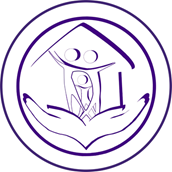 Концепция развития до 2017 года сети служб медиации
Развитие сети служб медиации направлено на: 
создание системы профилактики и коррекции правонарушений среди детей и подростков, оказание помощи семье; 
формирование безопасной социальной среды для защиты и обеспечения прав и интересов детей; 
гуманизацию и гармонизацию общественных отношений, в первую очередь с участием детей и подростков; 
улучшение межведомственного взаимодействия всех органов и организаций, участвующих в работе с детьми и подростками.
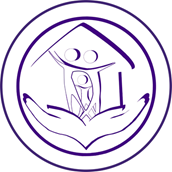 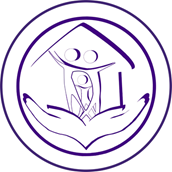 Основные понятия Концепции
"восстановительное правосудие" - новый подход к отправлению правосудия, направленный прежде всего не на наказание виновного путем изоляции его от общества, а на восстановление материального, эмоционально-психологического (морального) и иного ущерба, нанесенного жертве, сообществу и обществу, на осознание и заглаживание вины, восстановление отношений, содействие реабилитации и ресоциализации правонарушителя; 

"восстановительный подход" - использование в практической деятельности, в частности в профилактической и коррекционной работе с детьми и подростками, в том числе при разрешении споров и конфликтов и после совершения правонарушений, умений и навыков, направленных на всестороннее восстановление отношений, доверия, материального и морального ущерба и др.;
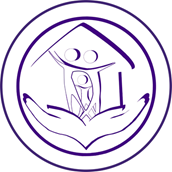 Основные понятия Концепции
"медиация" - способ разрешения споров мирным путем на основе выработки сторонами спора взаимоприемлемого решения при содействии нейтрального и независимого лица - медиатора; 

"медиативный подход" - подход, основанный на принципах медиации, предполагающий владение навыками позитивного осознанного общения, создающими основу для предотвращения и (или) эффективного разрешения споров и конфликтов в повседневных условиях без проведения медиации как полноценной процедуры; 

"сертификация" - деятельность по подтверждению соответствия организаций, выполняющих роль служб медиации, установленным требованиям.
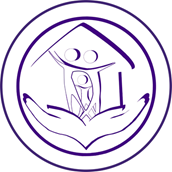 Цели Концепции
создание благоприятных, гуманных и безопасных условий (среды) для полноценного развития и социализации детей всех возрастов и групп, в том числе детей, оказавшихся в трудной жизненной ситуации, находящихся в социально опасном положении или в неблагополучных семьях, детей с девиантным поведением, детей, совершивших общественно опасные деяния, освободившихся из мест лишения свободы, и других трудных детей,

формирование механизмов восстановления прав потерпевших от противоправных действий несовершеннолетних, не достигших возраста, с которого наступает уголовная ответственность.
Задачи Концепции
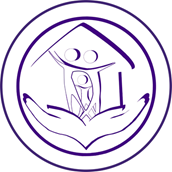 создание с помощью медиации и восстановительного подхода системы защиты, помощи, обеспечения и гарантий прав и интересов детей; 

создание с помощью медиации и восстановительного подхода системы профилактической, реабилитационной и коррекционной работы с детьми, в первую очередь с детьми, относящимися к группам риска, внедрение новых форм, технологий и методов работы, в том числе обеспечение досудебного и судебного сопровождения несовершеннолетних, вступивших в конфликт с законом, а также отбывающих или отбывших наказание в местах лишения и ограничения свободы; 

интеграция метода школьной медиации в образовательный процесс и систему воспитания, создание служб школьной медиации в образовательных организациях для обеспечения возможности доступа к медиации для каждой семьи и каждого ребенка;
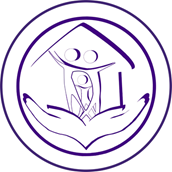 Задачи Концепции
разработка и совершенствование нормативно-правовой базы для развития восстановительного правосудия в отношении несовершеннолетних детей, детей, совершивших общественно опасные деяния, не достигших возраста привлечения к уголовной ответственности; 

повышение с помощью медиации и восстановительного подхода эффективности оказания социальной, психологической и юридической помощи детям

создание и развитие на базе сети служб медиации института социально-психологической помощи несовершеннолетнему в осознании и заглаживании вины перед потерпевшим;
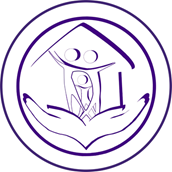 Задачи Концепции
повышение квалификации (формирование навыков медиации и восстановительной практики) работников всех органов и организаций, работающих с детьми; 

повышение эффективности государственного управления в сфере защиты прав и интересов детей; 

обеспечение открытости в деятельности по защите прав и интересов детей, ее подконтрольности институтам гражданского общества, создание условий для участия общественности в решении стоящих в этой сфере проблем и задач; 

развитие сотрудничества в области развития медиации и восстановительного правосудия с зарубежными и международными органами и организациями.
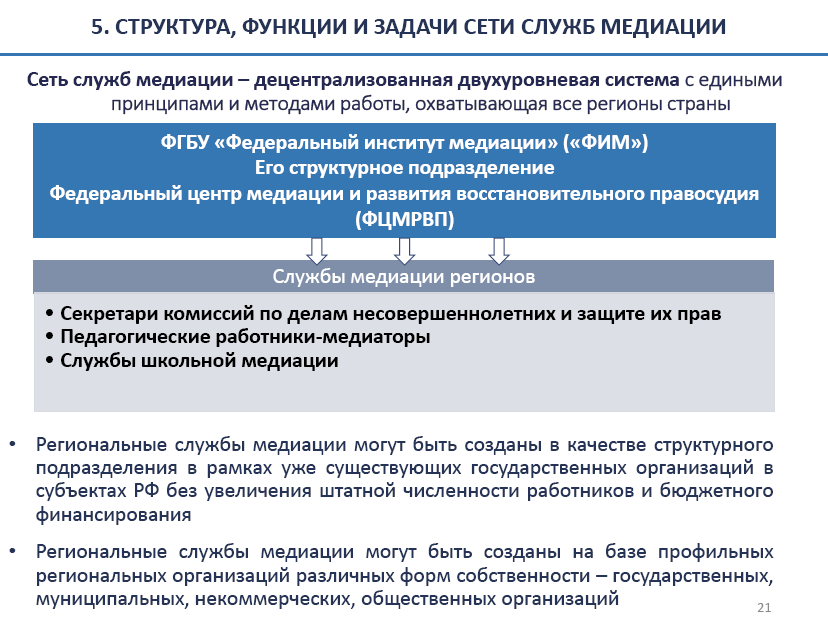 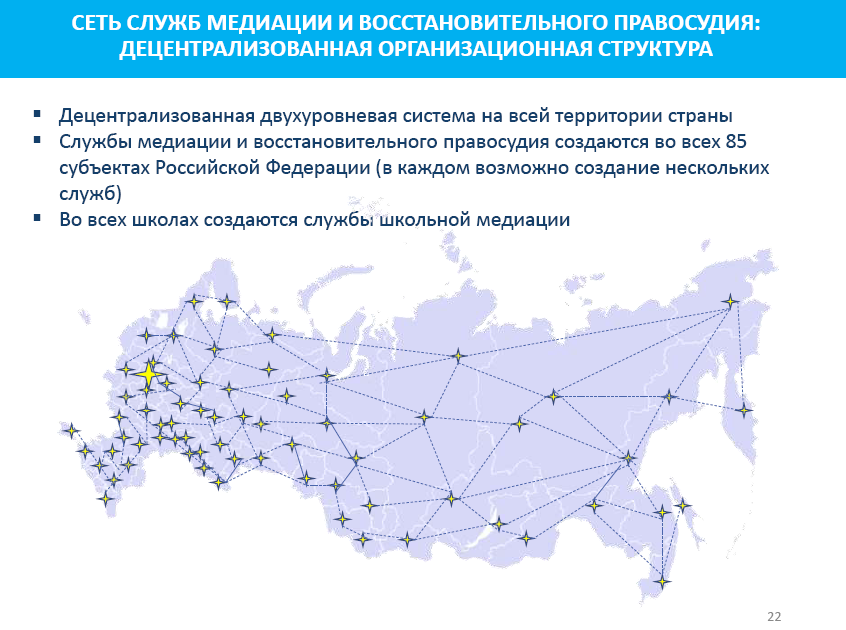 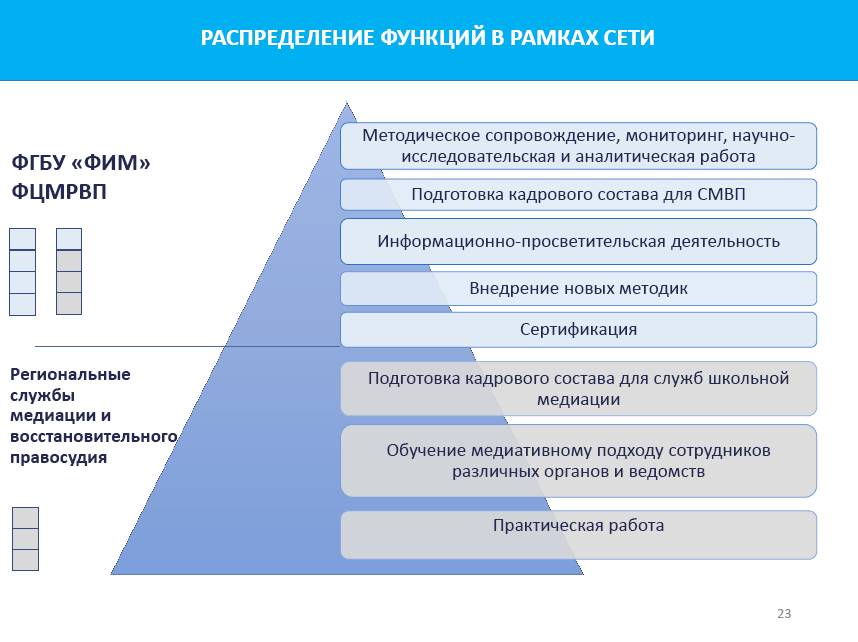 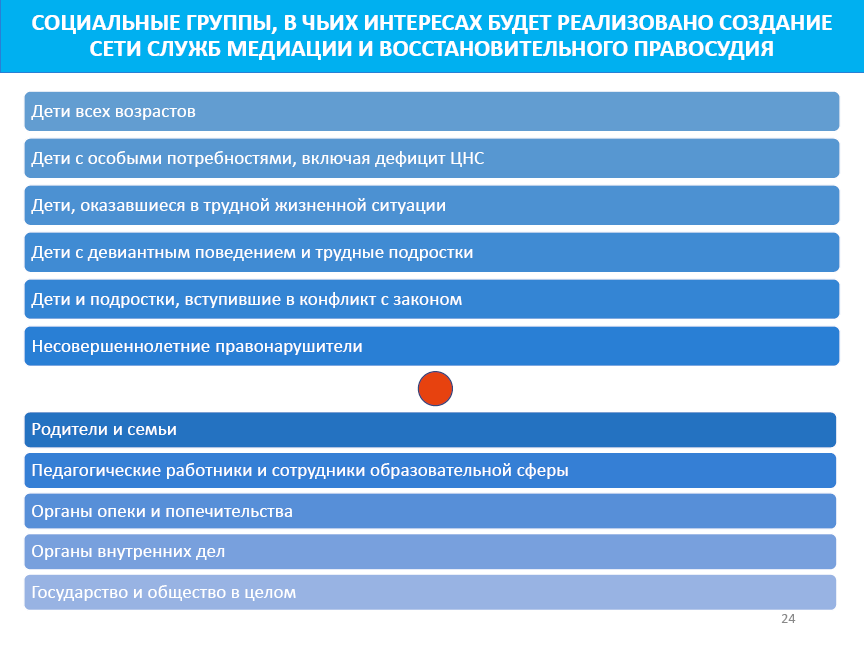 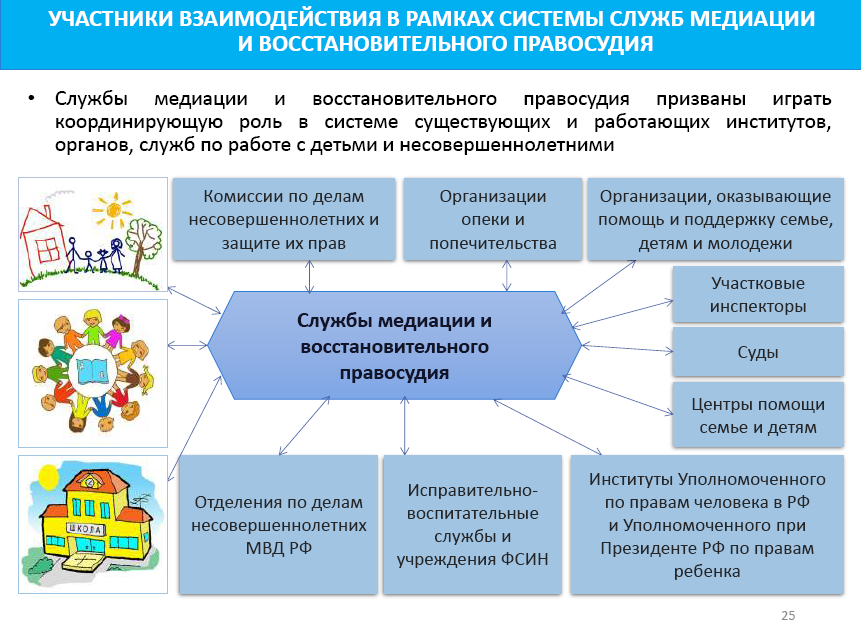 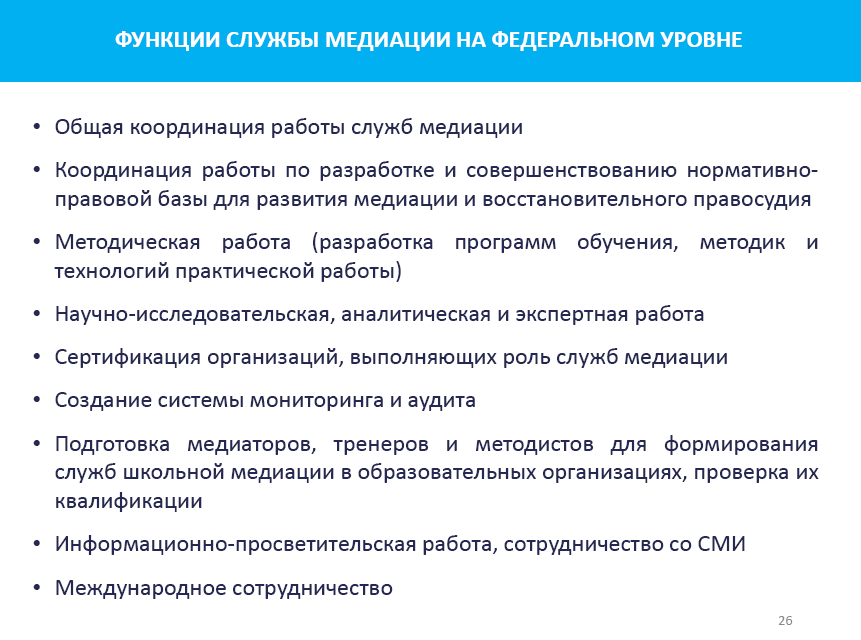 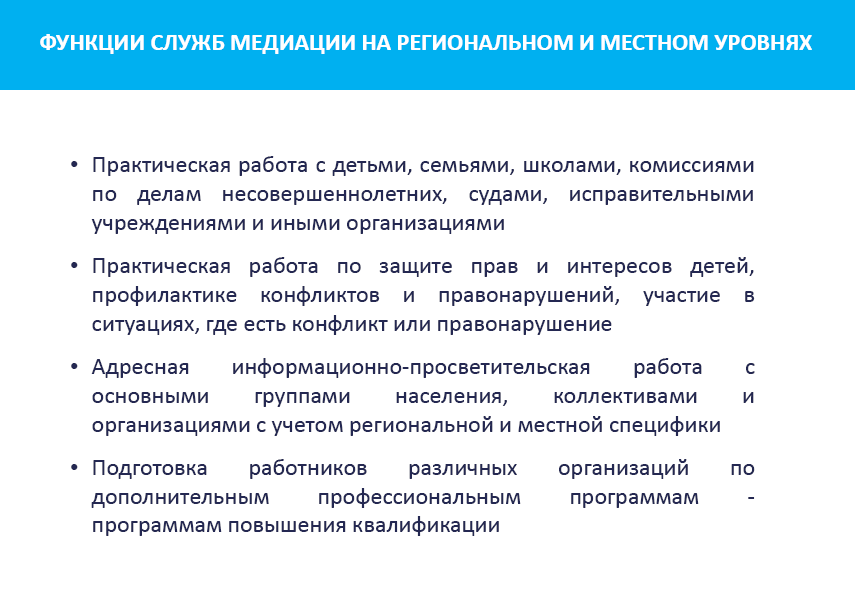 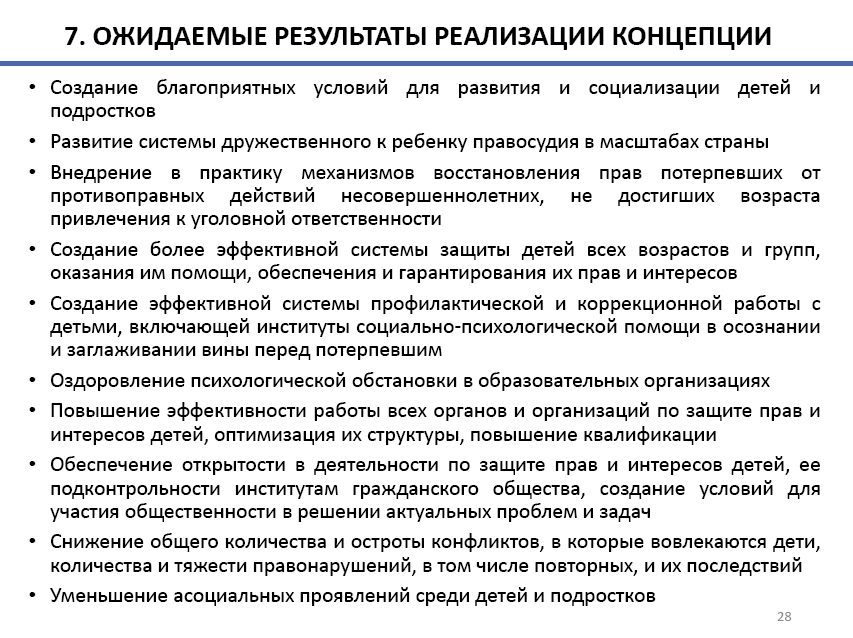 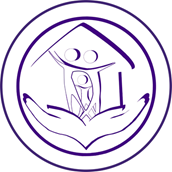 Региональные документы, регламентирующие деятельность СШМ в ОО Курганской области:
Распоряжение Правительства Курганской области от 28.12.2012 года № 423-р «О региональной стратегии действий в интересах детей Курганской области до 2017 года» и утверждении Комплексного плана первоочередных мер по реализации  региональной стратегии действий в интересах детей Курганской области;
 
Постановление Правительства Курганской области от 24.05.2016 года № 138 «О государственной программе «Завтра начинается сегодня»;
 
Приказ Департамента образования и науки Курганской области от 08.07.2016 года № 1084 «О реализации мероприятий государственной программы Курганской области «Завтра начинается сегодня»;

Приказ Департамента образования и науки Курганской области от 07.12.2016     года №  1873«О развитии служб медиации»
Структура службы школьной медиации в Курганской области
Областная КДН и ЗП
Департамент образования и науки Курганской области
ГАОУ ДПО «ИРОСТ»
обучение
ГБУ ДО «Центр помощи детям»
методическое сопровождение
Областное МО СШМ
Районные КДН и ЗП и МОУО
Муниципальные МО СШМ
Службы школьной медиации в ОО Курганской области
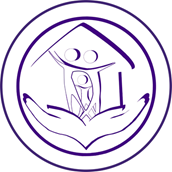 Алгоритм организации и функционирования службы медиации в ОО:
Издать приказ о создании службы школьной медиации (далее СШМ), назначении руководителя и  персонального состава службы.

Утвердить Положение о службе школьной медиации в ОО (редактировать  по мере развития СШМ ОО и появления у нее новых  задач).

3.  Провести первое собрание сотрудников СШМ, на котором:
  ознакомить сотрудников службы с нормативной базой, регламентирующей создание служб медиации в ОО;
  утвердить порядок работы службы и круг обязанностей ее сотрудников,  утвердить форму отчетности (журнал), образец соглашения о медиации;
  подписать первичный протокол об организации службы и информировании  всех участников образовательного процесса о СШМ.
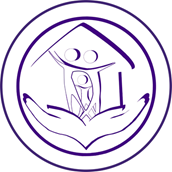 4. Отправить  заявки на обучение сотрудников службы по программам  школьной медиации в ГАОУ ДПО ИРОСТ и ежегодно включать  новых сотрудников СШМ, не проходивших обучение.

5. Разместить на стендах и на сайте ОО информацию о создании и возможностях службы медиации.

6. Провести собрание педагогического коллектива и проинформировать о создании/деятельности  и возможностях СШМ.

7. Провести общешкольное родительское собрание и проинформировать родителей о создании и возможностях службы медиации.
8. Провести классные часы для учеников с 5 по 11 класс и проинформировать учащихся о создании и возможностях службы медиации, рассказать о перспективах обучения технологии медиации, провести первичный мониторинг заинтересованности детей в участии в работе СШМ.

9. Составить план работы Службы школьной медиации, с выделением форм работы по направлениям деятельности СШМ.

10. Не реже одного раза в месяц проводить рабочие совещания Службы школьной медиации  для контроля выполнения и корректировки планов работы службы.
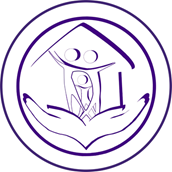 Локальная документация  для создания и развития СШМ в ОО:
Приказ о создании СШМ (приложение 1);
Положение о СШМ (приложение 2);
План работы СШМ на учебный год (приложение 3);
Журнал регистрации случаев службы школьной медиации (приложение 4);
Карта случая службы медиации (приложение 5);
Согласие на использование персональных данных (приложение 6).
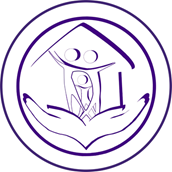 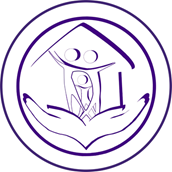 СПАСИБО ЗА ВНИМАНИЕ!
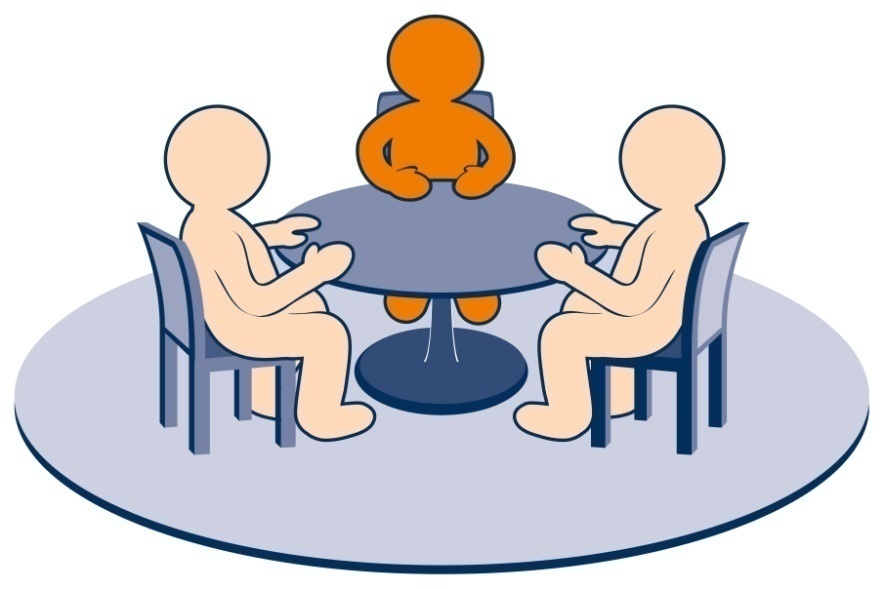